আজকের ক্লাসে সকলকে
স্বাগতম
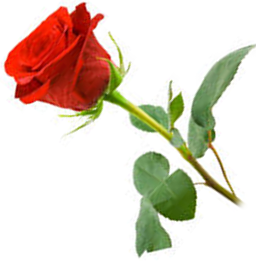 শ্রেণি: ষষ্ঠ
বিষয়: বিজ্ঞান 
অধ্যায়: দশম
সময়: ৫০ মিনিট।
তারিখ: ২৫/০১/২০২১ ইং
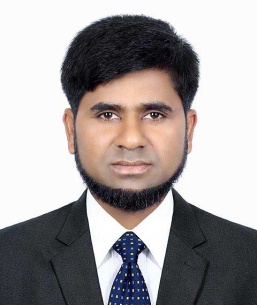 পাঠ পরিচিতি
মোঃ গোলাম কিবরিয়া
সহকারী শিক্ষক (আইসিটি)
কুটুম্বপুর উচ্চ বিদ্যালয়
চান্দিনা, কুমিল্লা।
kibriam9@gmail.com
চিত্রগুলো পর্যবেক্ষণ করে বল
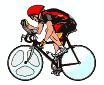 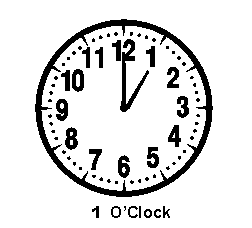 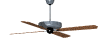 B
উপরের দৃশ্য থেকে তোমরা কী বুঝেছ?
A
 নানান  প্রকার গতি
[Speaker Notes: শিক্ষার্থীরা চিত্রগুলো  সম্পর্কে না বুঝতে পারলে শিক্ষক ঘড়ি, সাইকেল, পাখা ও গোলাকার বস্তুর গতি সম্পর্কে সংক্ষেপে ব্যাখ্যা করতে পারেন।]
নানান প্রকার গতি
( পাঠ: ৩ - ৫ )
শিখনফল
এই পাঠ শেষে শিক্ষার্থীরা …
চলন গতি বর্ণনা করতে পারবে;
সরল রৈখিক গতি ও বক্র গতি ব্যাখ্যা করতে পারবে;
ঘূর্ণন গতি ব্যাখ্যা করতে পারবে।
চলন গতি
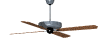 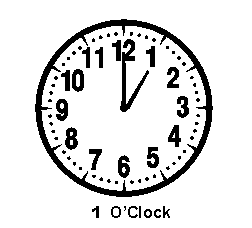 পর্যাবৃত্ত গতি
ঘূর্ণন গতি
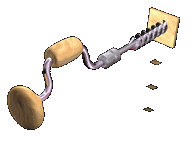 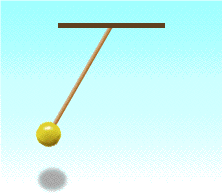 B
A
দোলন গতি
ঘূর্ণন চলন গতি
[Speaker Notes: শিক্ষক প্রতিটি চিত্র দেখানোর পর  প্রশ্ন করতে পারেন: চিত্রের গতি কোন ধরনের গতি?  প্রয়োজনে শিক্ষক সহযোগিতা করবেন।]
ঘূর্ণন গতি
চলন গতি
গতি
ঘূর্ণন চলনগতি
বা
জটিল গতি
স্পন্দনগতি
বা দোলন গতি
পর্যাবৃত্ত গতি
চলন গতি
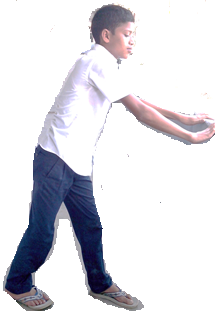 A
C
A
C
B
D
মনেকরি, একজন বালক একটা বাক্স কাঠের মেঝের উপর দিয়ে ঠেলে নিয়ে যাচ্ছে। পুরো বাক্স A থেকে B তে সরে গেছে এবং বাক্সের উপরকার C বিন্দু চলে গেছে D বিন্দুর উপর। এর সকল বিন্দু একই মাপ বরাবর একই দূরত্ব CD পরিমাণ সরে গেছে। এটি হলো চলন গতির উদাহরণ।
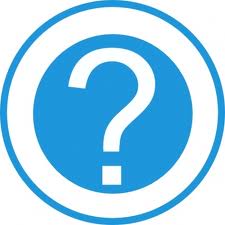 বস্তুর এ গতিকে ‘কোন গতি’ বলা যেতে পারে?
[Speaker Notes: শিক্ষক প্রশ্ন করতে পারেন: এখানে বাক্সটির  কী হয়েছে? / চলন গতি কী?  (উত্তর: চলন গতি হল সে গতি, যেখানে কোনো বস্তু এমনভাবে চলে যে এর সকল কণা বা বিন্দু একই সময়ে একই দিকে সমান দূরত্ব অতিক্রম করে।)]
চলন গতির উদাহরণ
NBM
বল
NBM
A
এখানে, A বিন্দুতে অবস্থানরত একটি ইটের উপর বল প্রয়োগ করায় এটি মসৃণ ঢালু তলের উপর দিয়ে B বিন্দুতে চলে এসেছে। এটিও একটি চলন গতির উদাহরণ।
B
[Speaker Notes: শিক্ষক এ্যানিমেশনটি দেখানোর পর প্রশ্ন করতে পারেন- এটি কোন ধরনের গতি এবং কেন?]
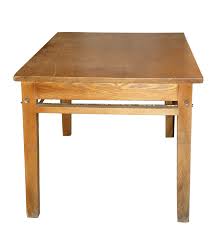 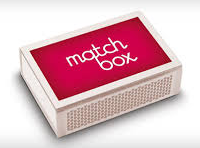 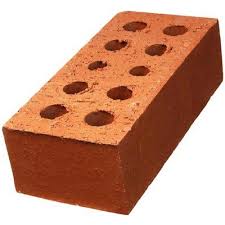 কাজ:- প্রিয় শিক্ষার্থী বন্ধুরা, আমরা এখন হাতে-কলমে চলন গতি করে দেখাব। (শিক্ষক পাঠ্য বইয়ের আলোকে ইট/ ম্যাচবাক্স দিয়ে চলনগতি দেখাবেন।)
[Speaker Notes: শিক্ষক টেবিলের উপর একটি ইট অথবা ম্যাচ বাক্স অথবা একটি বই রেখে তিনি নিজে অথবা ছাত্রদের দিয়ে একে টেবিলের এক প্রান্ত থেকে অন্য প্রান্তে ঠেলে নিয়ে চলন গতির উদাহরণ দিতে পারেন।]
চলন গতি
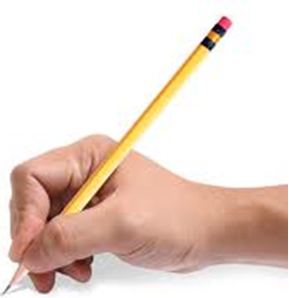 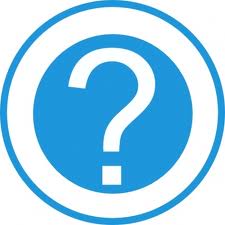 হাতের লেখার গতি কোন ধরনের গতি?
লেখার সময় হাতের গতি হল চলন গতি।
[Speaker Notes: শিক্ষক এ্যানিমেশনটি দেখানোর পর প্রশ্ন করতে পারেন- এটি কোন ধরনের গতি এবং কেন?]
সরল রৈখিক গতি
A
B
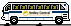 সরল পথে
বস্তুর এ গতিকে ‘কোন গতি’ বলা যেতে পারে?
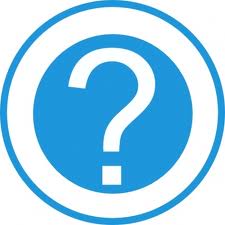 এখানে, বস্তু দুইটি কোন পথে দূরত্ব অতিক্রম করছে?
[Speaker Notes: সরল রৈখিক গতি:- কোনো বস্তু যদি একটি সরল রেখা বরাবর গতিশীল হয় অর্থাৎ কোনো বস্তুর গতি যদি একটি সরল রেখার উপর সীমাবদ্ধ থাকে, তাহলে তার গতিকে সরল রৈখিক গতি বলে। যেমন: একটি সোজা সড়কে কোনো গাড়ির গতি সরল রৈখিক গতি।]
বক্র গতি
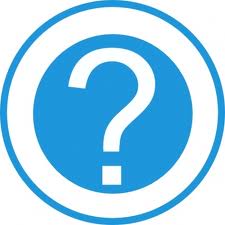 এখানে, বস্তুটির গতিকে কোন গতি বলা যেতে পারে?
B
A
[Speaker Notes: শিক্ষক এ্যানিমেশনটি দেখানোর পর প্রশ্ন করতে পারেন- এটি কোন ধরনের গতি এবং কেন? (বক্র গতি: যখন কোন বস্তু বক্র পথে চলে তখন তাকে বক্র গতি বলে। )]
চলনগতি কত প্রকার?
চলন গতি দুই প্রকার
সরল রৈখিক গতি
বক্র গতি
[Speaker Notes: চলন গতি কত প্রকার ও  কী কী?]
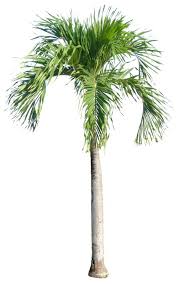 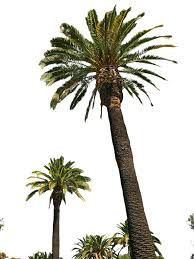 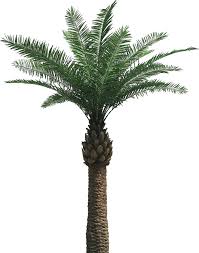 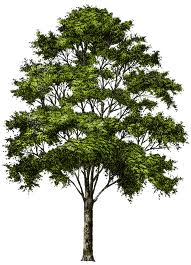 একক কাজ
সময়: ৪মিনিট
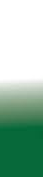 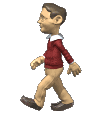 হেঁটে চলা বালকটির গতি কোন ধরনের গতি? ব্যাখ্যা কর।
[Speaker Notes: (শিক্ষক ছাত্রদের এ্যানিমেশনটি দেখানের পর নিচের একক কাজটি করার জন্য বলবেন।)]
কাজ:- শিক্ষক দুই জন শিক্ষার্থীকে শ্রেণি কক্ষের এক প্রান্ত থেকে অন্য প্রান্তে হাঁটিয়ে সরল রৈখিক গতি ও বক্রগতির উদাহরণ দিবেন।
ঘূর্ণন গতি
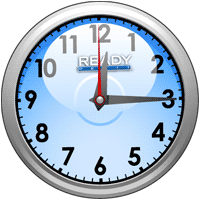 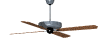 ক
খ
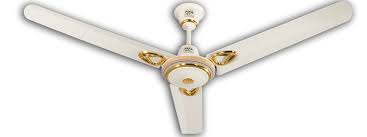 গ
প্রশ্ন: চিত্রের বস্তুগুলোর গতি কোন ধরনের গতি?
[Speaker Notes: শিক্ষক  শিক্ষার্থীদের প্রশ্ন করে  চিত্রের গতিগুলো কোন ধরনের তাদের মতামত জেনে প্রয়োজনে ব্যাখ্যা করবেন এবং উত্তরের স্লাইডটি প্রদর্শন করবেন।  (যখন কোনো বস্তু কোনো নির্দিষ্ট বিন্দু বা অক্ষ থেকে বস্তু কণাগুলোর দূরত্ব অপরিবর্তিত রেখে ঐ বিন্দু বা অক্ষকে কেন্দ্র করে ঘোরো তখন সে বস্তুর গতিকে ঘূর্ণন গতি বলে। গতি। যেমন: বৈদ্যুতিক পাখার গতি, ঘড়ির কাঁটার গতি ইত্যাদি।
)]
কাজ:- শিক্ষক দুই/এক জন শিক্ষার্থীকে বিদ্যালয়ের মাঠের পাশের সুবিধাজনক যেকোনো গাছকে ধরে উক্ত গাছের চারপাশে ঘুরিয়ে একটি ঘূর্ণন গতির উদাহরণ দিবেন। ( গাছ না থাকলে বাঁশের খুঁটি পোঁতেও শিক্ষার্থীকে দিয়ে কাজটি করানো যেতে পারে।)
[Speaker Notes: কাজ:- শিক্ষক দুই-এক জন ছাত্রকে বিদ্যালয়ের মাঠের পাশের সুবিধাজনক যেকোন গাছকে ধরে গাছের চারপাশে ঘুরিয়ে ঘূর্ণন গতির উদাহরণ দিবেন। ( গাছ না থাকলে বাঁশের খুঁটি পোঁতেও ছাত্রদের দিয়ে কাজটি করানো যেতে পারে।)]
দলগত কাজ
সময়: ১০ মিনিট
তোমাদের শ্রেণিতে এবং শ্রেণি কক্ষের জানালা দিয়ে বাহিরে দেখা গতিগুলোর উদাহরণ তালিকাবদ্ধ কর।
[Speaker Notes: প্রয়োজনে শিক্ষক সহযোগিতা করবেন।]
ভিডিওটি দেখ
 টেবিলের ড্রয়ারের গতি কোন ধরনের  গতি?
[Speaker Notes: শিক্ষক  ভিডিওটি দেখানোর পর জোড়ায় কাজটি করতে দিতে পারেন।]
মূল্যায়ন
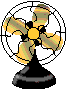 খ
ক
গ
1. প্র্রশ্ন: চিত্রটির গতি কোন ধরণের গতি?
২. প্র্রশ্ন: চলন গতি কী?
৫. প্রশ্ন: চলন গতি কত প্রকার?
৩. প্রশ্ন: সরল রৈখিক গতি কী?
ঘ
৪. প্রশ্ন: বক্রগতি কী? উদাহরণ দাও।
২ প্রকার            ৩ প্রকার              ৪ প্রকার          ৫ প্রকার।
[Speaker Notes: প্রয়োজনে শিক্ষক মূল্যায়নের প্রশ্ন পরিবর্তন করতে পারেন।]
বাড়ির কাজ
 সকল প্রকার চলন গতি ব্যাখ্যা কর।
ধন্যবাদ
সকলকে
কৃতজ্ঞতা স্বীকার
শিক্ষা মন্ত্রণালয়, মাউশি, এনসিটিবি ও এটুআই-এর সংশ্লিষ্ট কর্মকর্তাবৃন্দ
এবং কন্টেন্ট সম্পাদক হিসেবে যাঁদের নির্দেশনা, পরামর্শ ও তত্ত্বাবধানে এই মডেল কন্টেন্ট সমৃদ্ধ হয়েছে তাঁরা হলেন-
জনাব সামসুদ্দিন আহমেদ তালুকদার, প্রভাষক, টিটিসি, কুমিল্লা।
জনাব  খাদিজা ইয়াসমিন, সহকারী অধ্যাপক, টিটিসি, ঢাকা।
জনাব মোঃ তাজুল ইসলাম, সহকারী অধ্যাপক, টিটিসি, পাবনা।
জনাব জি এম রাকিবুল ইসলাম, প্রভাষক, টিটিসি, রংপুর।